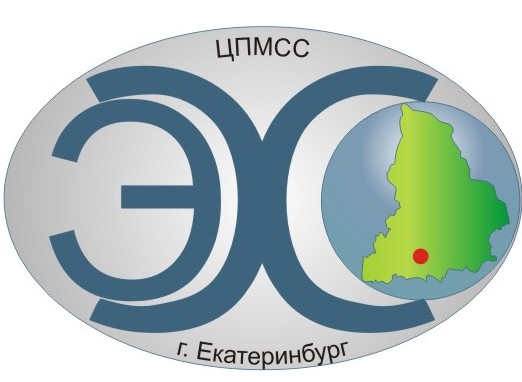 Конкурс проекта  «Мой край родной в судьбе России»     «Лесопарки Екатеринбурга»
Автор : Чушев Павел 5 б класса
                                                      Руководитель : Тюрина Т.Л.
Лесопарки Екатеринбурга.
Содержание:

Что такое лесопарк?
2.    Значение лесопарков в Екатеринбурге
Парк имени Маяковского.
4.    Другие парки  в черте города.
Лесопарк – участок дикого леса в городе.
Лесопарки Екатеринбурга очищают воздух и улучшают настроение жителей.
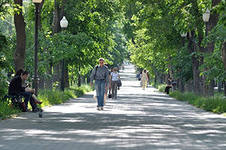 Насчитывается 15 лесопарков общ. пл. 12560 га, они объединены в четыре лесничества (Верх-Исетское, Уктусское, Центральное, Шарташское) и являются особо охраняемыми территориями.
 Все лесопарки находятся в городской  черте (1/4 пл. г.).
Наиболее посещаемы горожанами Шарташский, Уктусский и Юго-Западный лесопарки.
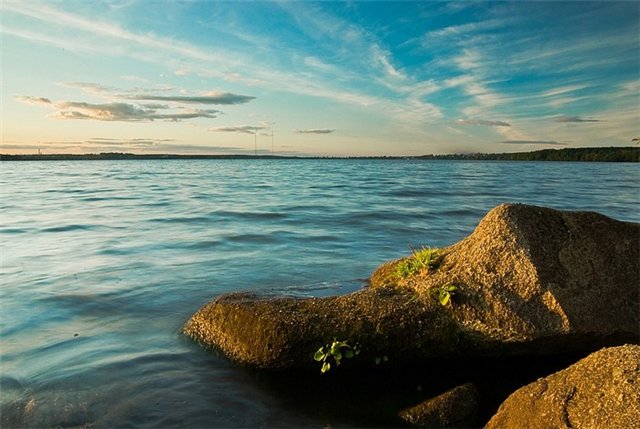 Парк Маяковского.
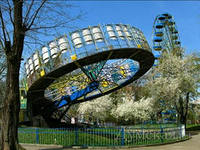 В парке Маяковского  есть и карусели для больших и маленьких, и лошадки, и лыжи, и велосипеды, и утки, и белки, и памятники, и каток, и зоопарк, и фонтан, и аттракционы.
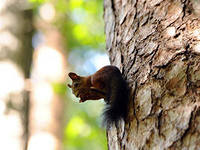 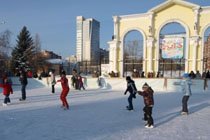 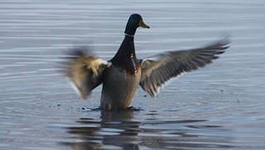 Перечислять все достоинства ЦПК и О                можно бесконечно долго.     Но лучше самому туда сходить и все увидеть. В парке всегда ухожено, повсюду скамейки и кафе.
Кроме того, в парке Маяковского каждые выходные проходят культурно-массовые мероприятия, шоу, концерты, фестивали.
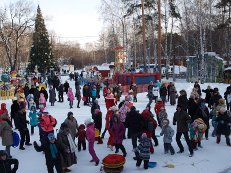 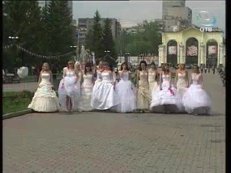 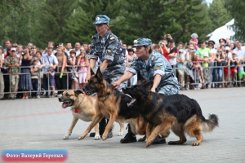 Еще лесопарки – отличное место для тренировок будущих туристов, лыжников, бегунов.
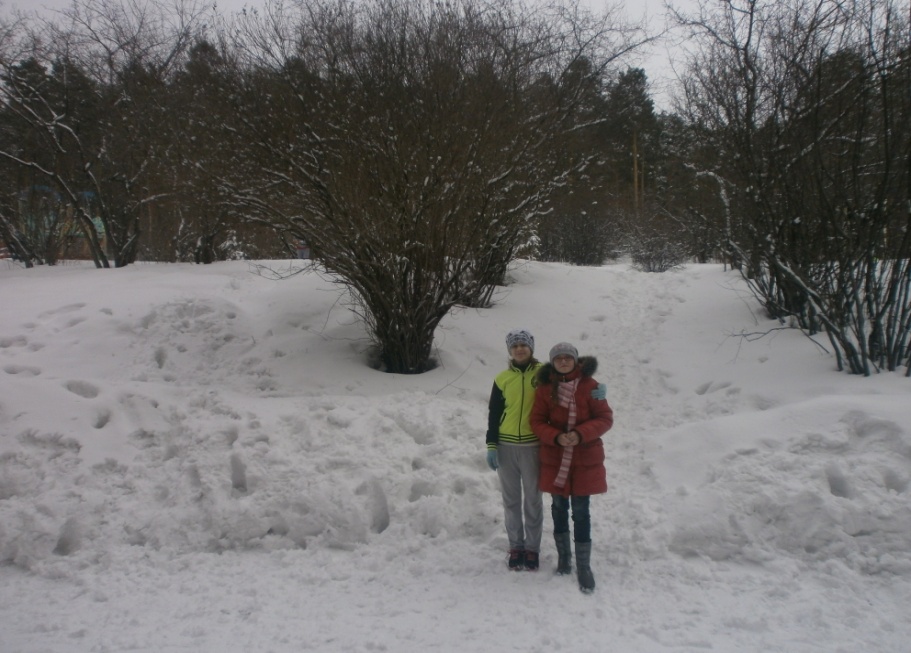 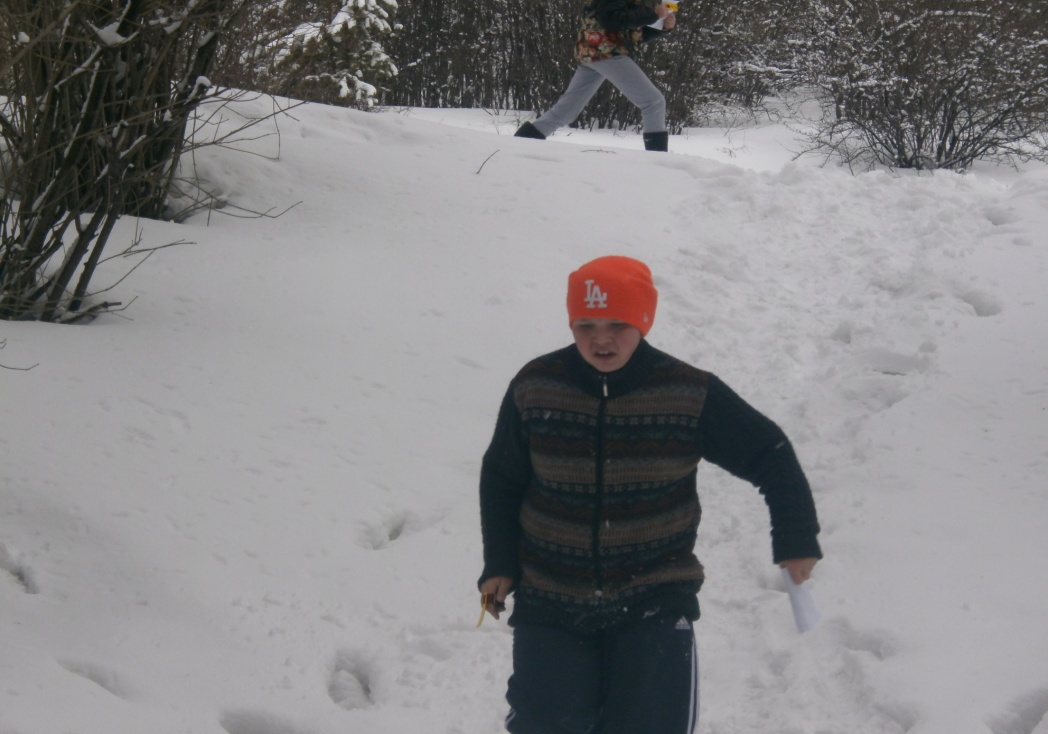 Лесопарк им. Энгельса
Лесопарк им. Калинина.